Chesapeake Bay Program Climate Change Modeling 2.0  Scientific and Technical Advisory Committee Workshop
September 24-25, 2018
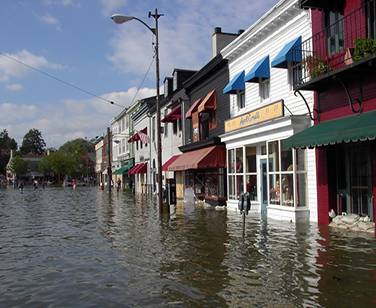 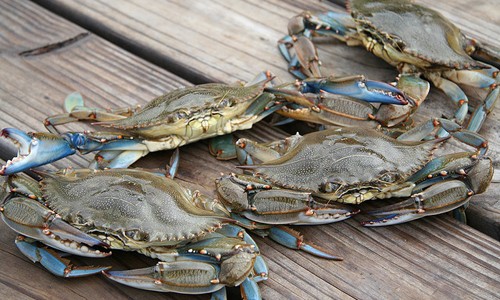 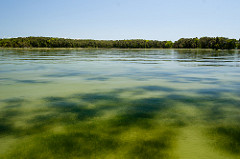 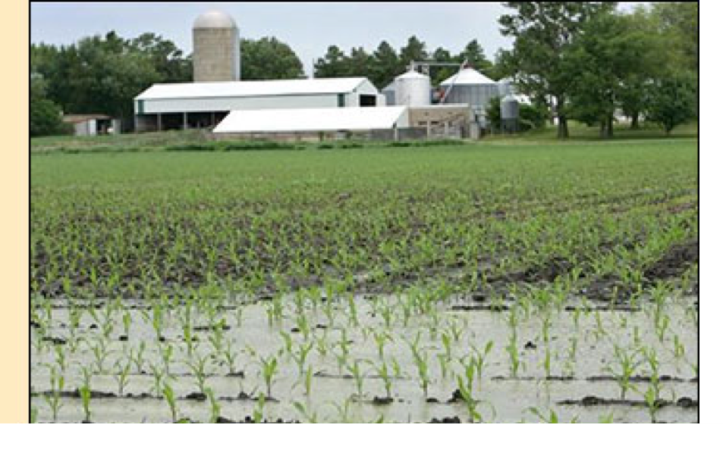 [Speaker Notes: Welcome

Very pleased to be here today

Thank you to the Invited guests – We need your thinking, your innovation, your feedback

Thank the Water Quality Goal Team, the Climate Resiliency Workgroup and the modeling Workgroup for moving this forward 
	– recognize co-chiars James Davis Martin, Mark bennet, Dave Montali in the Room

Thank you to STAC for their support and recognizing the need for this workshop

Thank you to the Planning Committee! – Raleigh for his continued leadership

Make sure folks have Materials and agenda.

Any logistics that need to be addressed?  Make announcements throughout the day.  Lunch, room check in, etc

Comment on pictures – Climate change impacts to people and resources]
Motivation for this Workshop
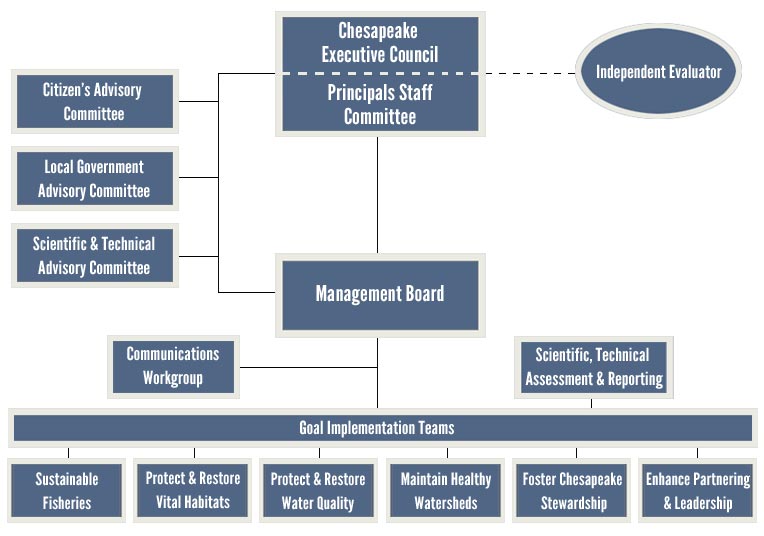 [Speaker Notes: Stems from recent decision of the Principals’ Staff Committee 

PSC is made up of key Partnership decision makers

The Principals’ Staff Committee works on behalf of the Executive Council to translate the restoration vision into policy and implementation actions

They create consensus based policy for Chesapeake Bay restoration.


In 2018, they agreed

Each State Phase III Watershed Implementation Plans (WIPs) will include a climate change framework to address impacts in jurisdictions

Further work is needed to account for additional nutrient and sediment pollutant loads

Next is background on how this fits together]
Background:  Chesapeake Bay TMDL Accountability Framework
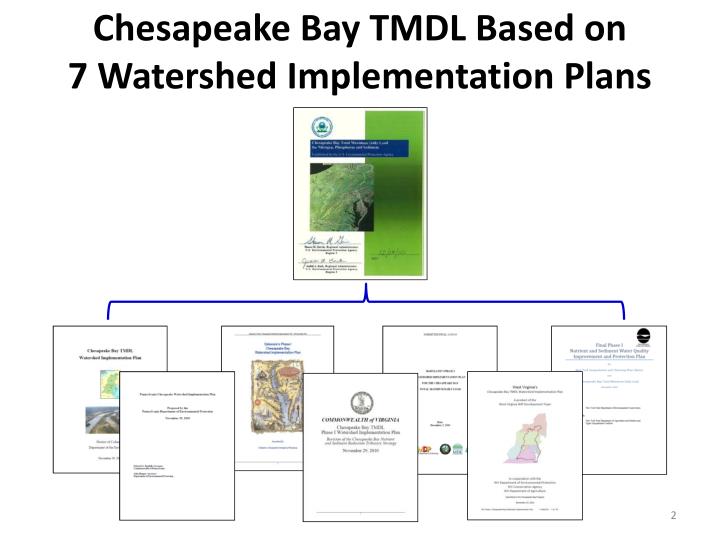 [Speaker Notes: Established by EPA

TMDL sets limits for N, P and Sediment Bay water quality standards

7 Watershed Implementation Plans (WIPs) describe what amount, how, where, and when.
Phase I in 2010
Phase II in 2012
Phase III in 2019

2-Year Milestones ensure short term progress

60% by 2017, 100% of practices in place by 2025

Federal actions for inadequate progress]
Background:Phase III WIP Expectations
Released by EPA in June 2019 after extensive partnership review
Top 5
Programmatic and numeric implementation commitments for 2018-2025
Strategies for engagement of local, regional and federal partners in implementation
Account for changed conditions: climate change and growth
Develop, implement local planning goals below the state-major basin scales
Consideration of co-benefits
Phase 6 Suite of Partnership Models Approved by PSC and are in use in Phase III WIP
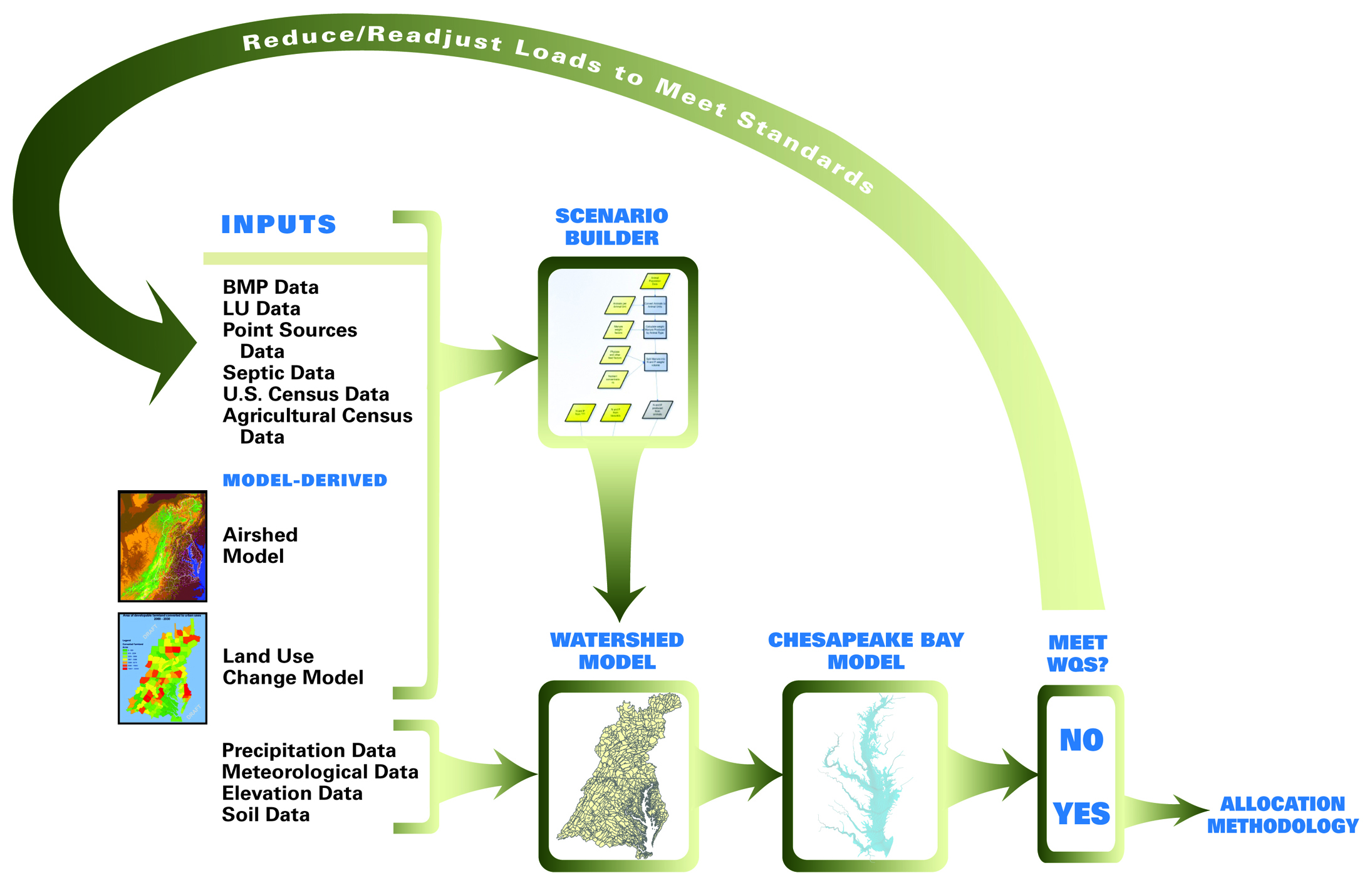 [Speaker Notes: Used to assign N, P and Sed targets to each jurisdiction
Evaluation of pollution reduction strategies
Estimate watershed loading and Bay response to climate change
You will hear the modeling team members talk about each of these models today]
2017 Climate Assessment to PSC
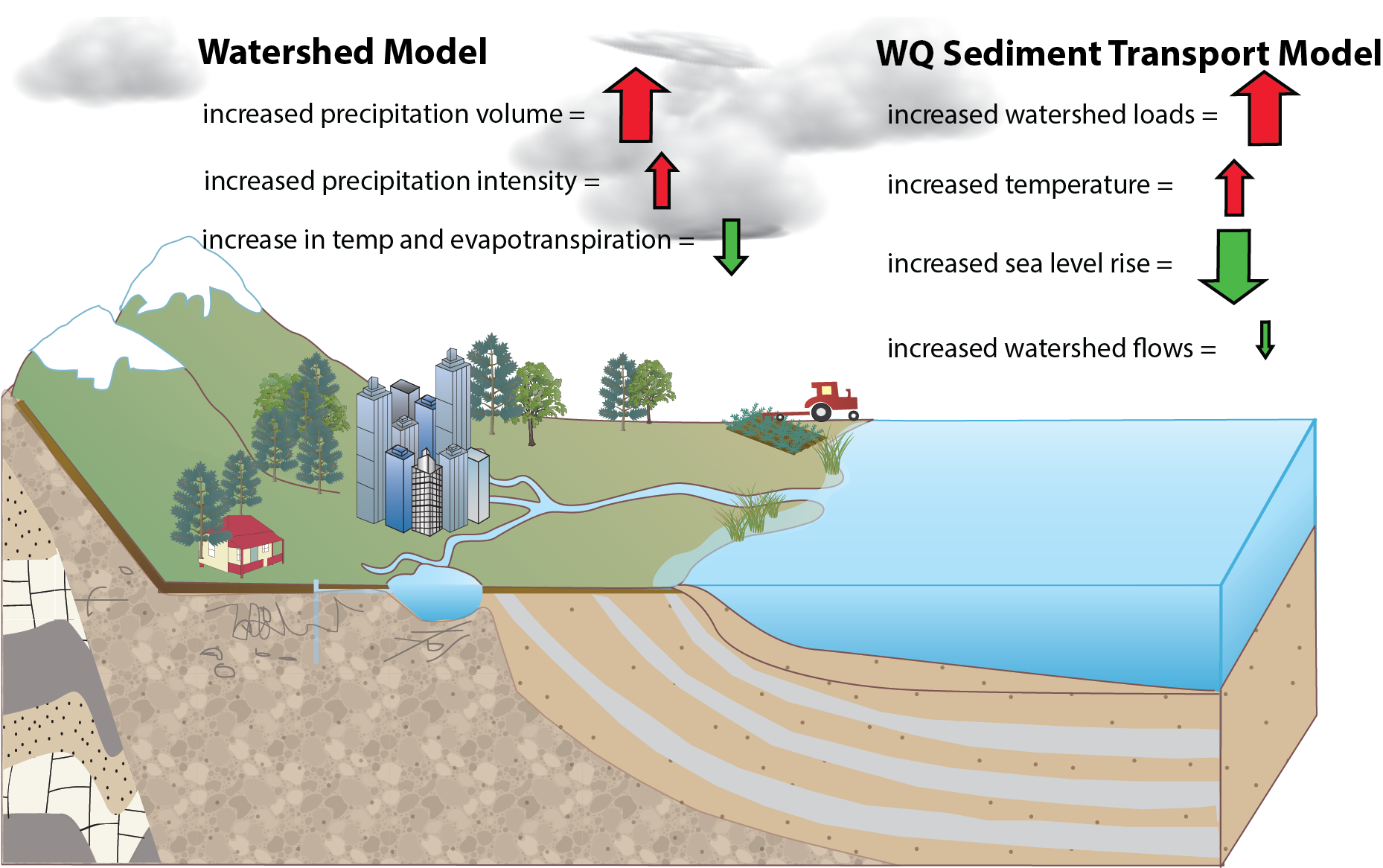 [Speaker Notes: Talking Points
Assessment results changed throughout 2017.   STAC input improved science.

In Phase III WIP, accounting for 2025 climate change is about a   9 million lb Nitrogen impact.  More than a $ billion  issue.

Small change in overall watershed but affect of nutrient species important
Total nitrogen and phosphorus are expected to stay about the same
Dissolved nitrate and phosphate have a strong effect on dissolved oxygen and increase with climate change
Ammonia decreased as a percentage, but the absolute amount is small
Organic nutrients decrease, but they have a weak effect on dissolved oxygen


Details on changes
Partnership originally used a predicted sea level rise of 30 centimeters (1 foot) between the 1990s and 2025
Better scientific understanding brought forth by Partners
NOAA released new sea level rise projections for the Chesapeake Bay
VIMS also provided updated sea level rise projections

Based on new science, the CBP Climate Resiliency Workgroup recommended using a projection of 17 centimeters 
Consistent with long term trends at the Sewells Point, VA tide gauge at Bay mouth 

Result: less influx of colder, oxygen-rich ocean water causing less ventilation of low dissolved oxygen waters in the deepest portions of the Bay]
PSC will need to determine how additional reductions will be assigned
1995-2025
1995-2050
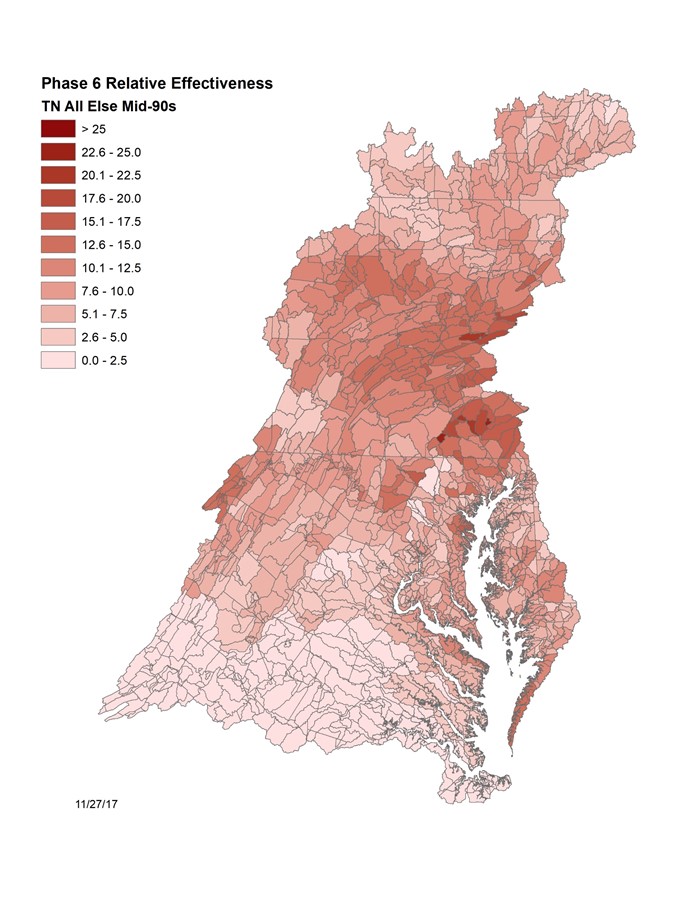 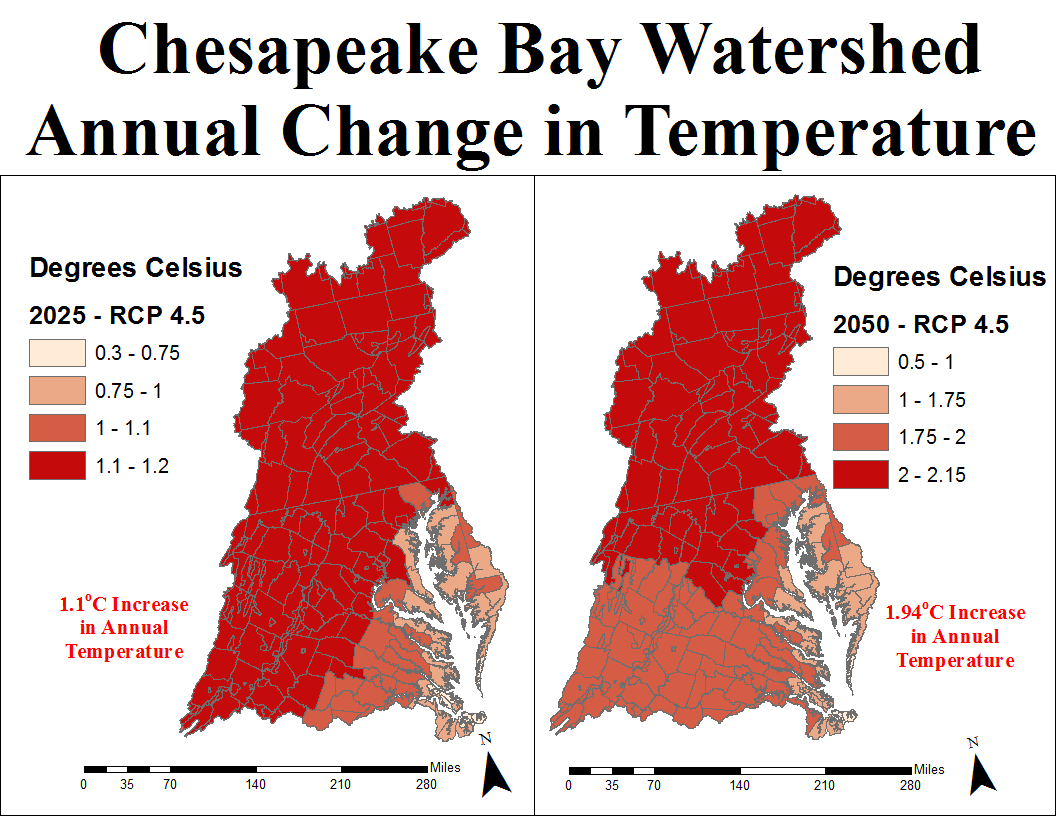 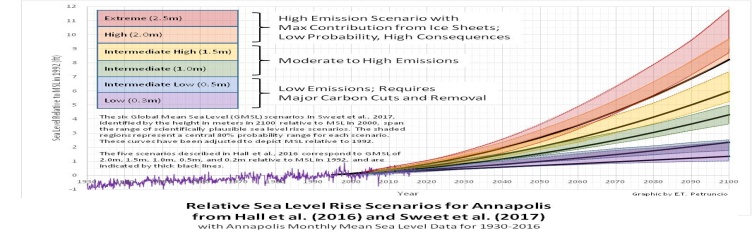 1.98° F / 1.1° C Increase in Average Annual Temp
3.5° F / 1.94° C Increase in Average Annual Temp
[Speaker Notes: PSC is responsible for reaching consensus across 7 jurisdictions
Current approach uses the principle that areas that have more impact do more.  
How does this translate to climate change?]
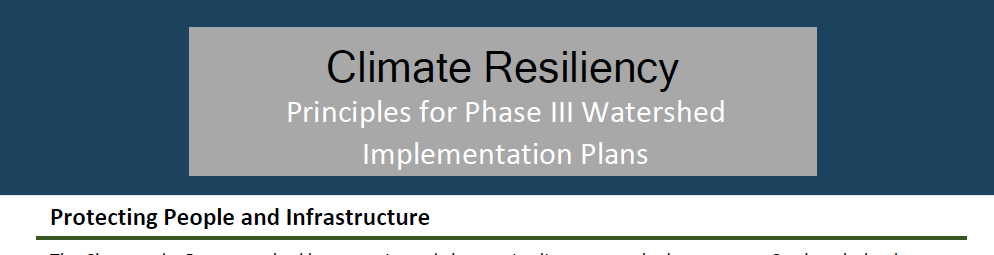 PSC looking for the “best” solutions?
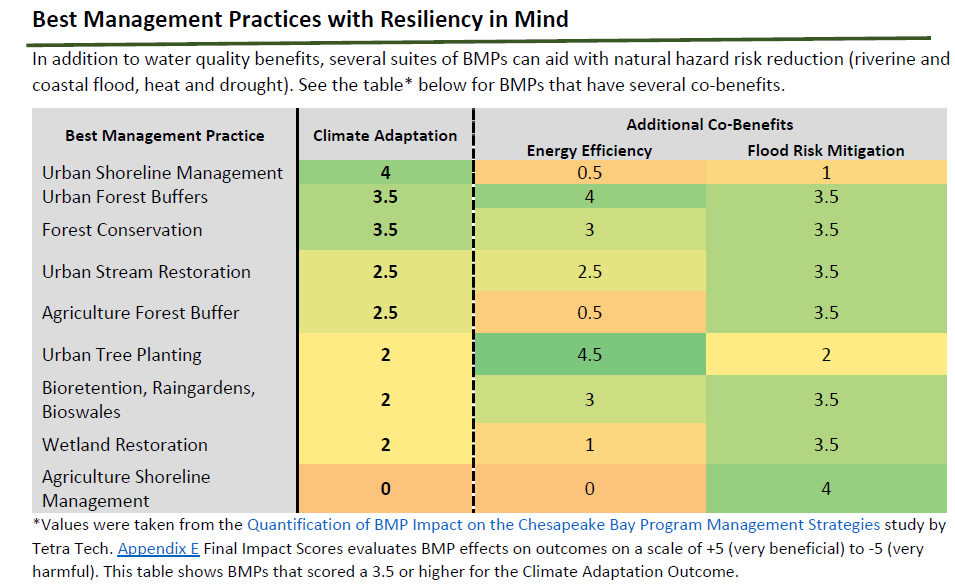 [Speaker Notes: How will our current selection of BMPs respond to climate change?
How should we think differently about climate resilient solutions?
While the focus is on N, P and Sed reductions the need is much more.
Changing vegetation leads to planning for nurseries
Watershed practices vs estuarine solutions]
PSC Agreement – 3 Step Approach
[Speaker Notes: PSC agreed to the following in “Understand the Science” 
By refining the climate modeling and assessment framework, continue to sharpen the understanding of the science, the impacts of climate change, and any research gaps and needs. 
Develop an estimate of pollutant load changes (nitrogen, phosphorus, and sediment) due to 2025 climate change conditions. 
Develop a better understanding of BMP responses, including new, enhanced and resilient BMPs, to better address climate change conditions such as increased storm intensity. 
In March 2021, the CBP partnership will consider results of updated methods, techniques, and studies and refine estimated loads due to climate change for each jurisdiction. 
In September 2021, jurisdictions will account for additional nutrient and sediment pollutant loads due to 2025 climate change conditions in a Phase III WIP addendum and/or two-year milestones beginning in 2022.]
Translating the PSC Decision into a Workplan  Factor Climate Change Impacts into the Phase III WIPs
10
[Speaker Notes: See Attachment 1 in your materials
Arrow indicates where we are today
Circle show a key deliverable, the revised assessment.]
… And Assess the CBP Climate Framework
Implications past 2025, out to 2050
Synthesis
[Speaker Notes: Synthesis 
State of the science
Gaps
 make recomendations]
Our Broad Plan Over the Next Two Days
[Speaker Notes: Provide a very brief summary below, Mark will go into more detail on the structure of the workshop, the breakout groups and the specific questions.

We will

Provide a Global Perspective on climate change
More details on Intro, Purpose and format
Hear from CBP Model Leads
BMP Roundtable
Breakout Groups, Cross Cutters and Report out

We’ve got a full agenda and a lot planned for you.

Privlage and honor to Introduce Don Boesch with UMCES, an internationally recognized climate expert,

He will talk with us about 
 Global Perspectives on the Effects of Climate Change on Coastal Eutrophication]